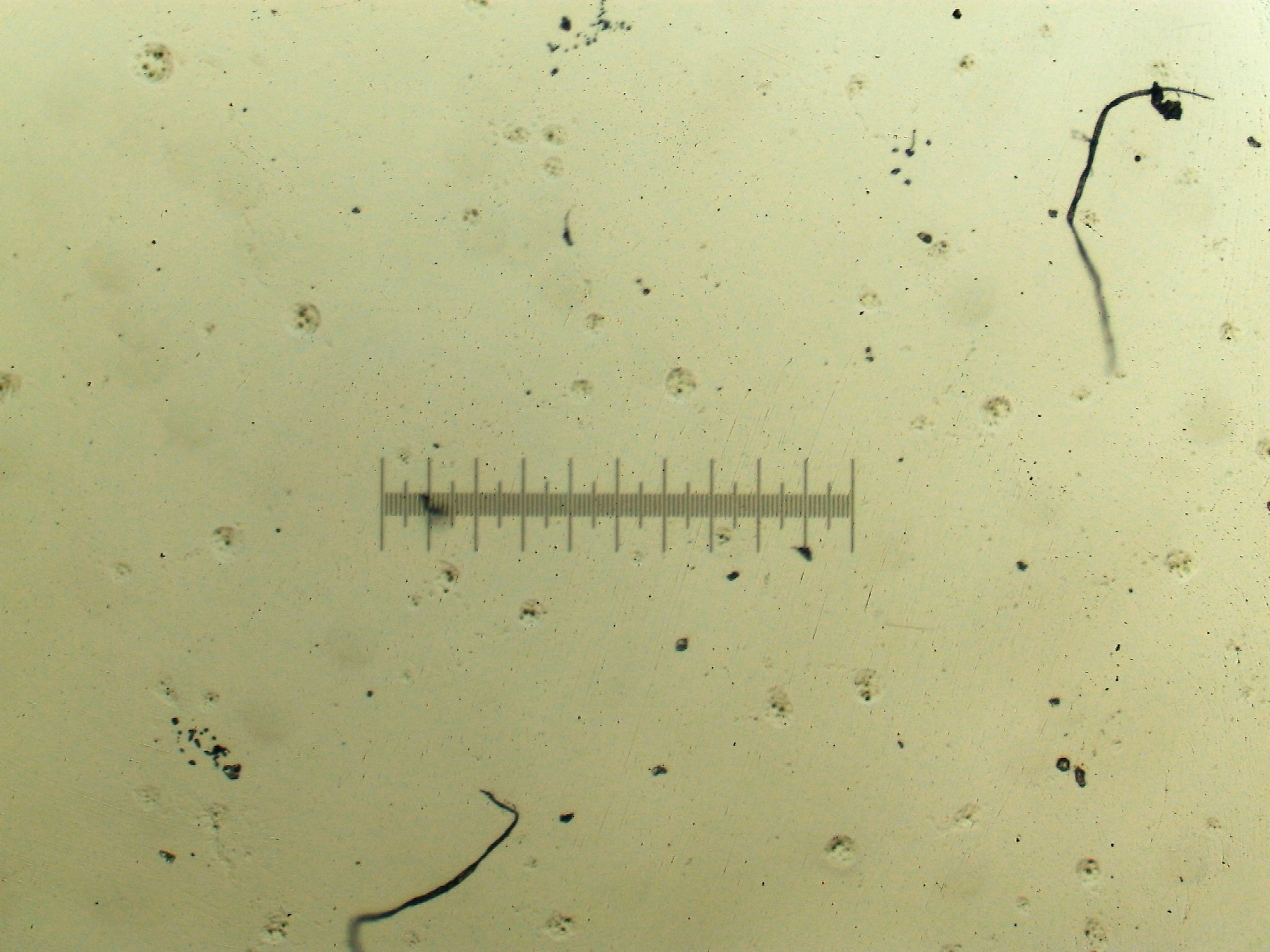 Cada graduação principal vale 0,1 mm ou 100 mm
Aumento de 4x
500 µm
Aumento de 10x
200 µm
Aumento de 20x
100 µm
Aumento de 40x
50 µm